ПРОЕКТ «ПАРК МИРА»
  Ландшафтная Лаборатория
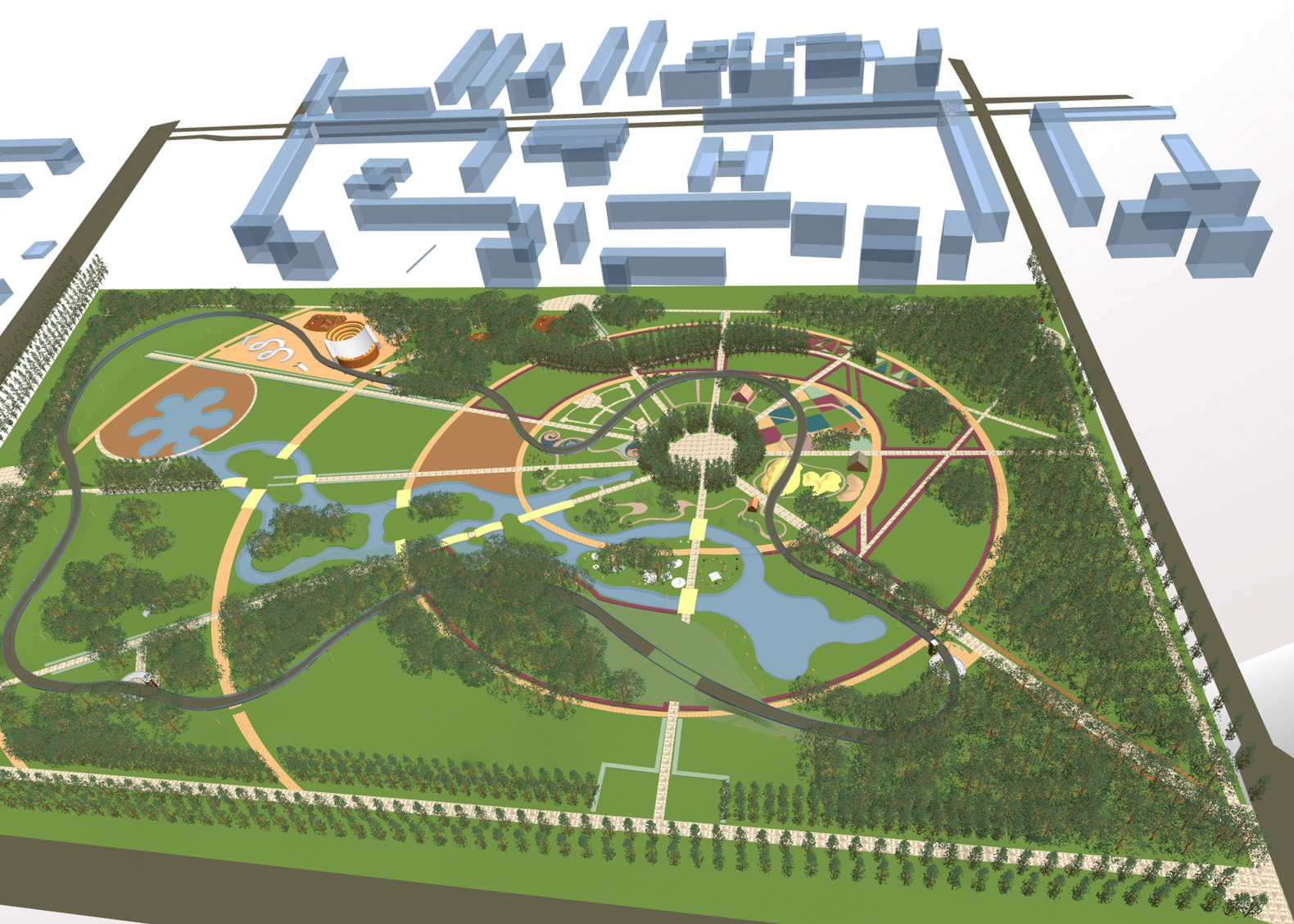 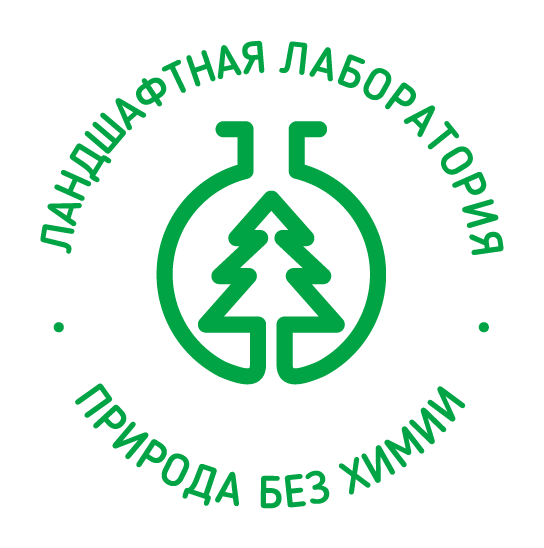 [Speaker Notes: Поменять картинку-панорамку]
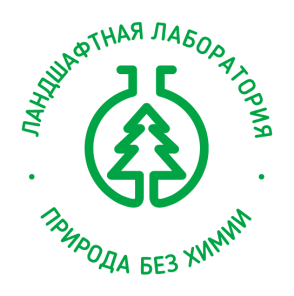 Комплексное решение проблемы запущенных советских парков
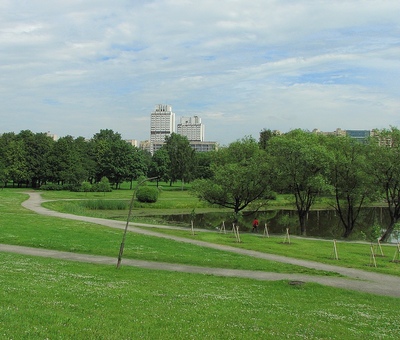 2,5
млн человек живут рядом
154
га
площади
15
депрессивных парков
В Петербурге, особенно в «спальных районах»  есть немало парков, которые не выполняют основных функций: рекреационных, образовательных, культурных. Зачастую они изначально не были приспособлены для таких задач.
Эти парки можно привести к современным требованиям.
В Петербурге можно создавать современные, интересные, самоокупаемые ландшафтные комплексы на месте депрессивных и полуразрушенных парков.
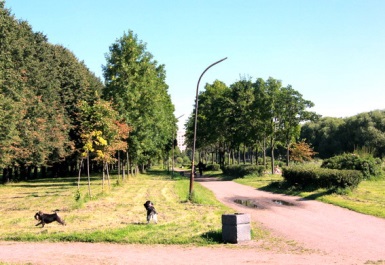 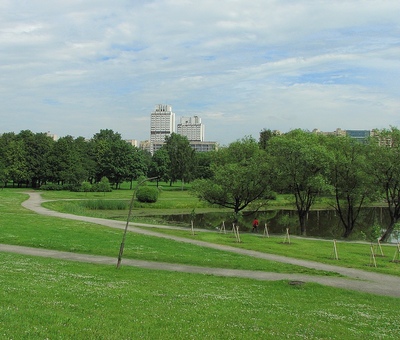 [Speaker Notes: Основной вариант]
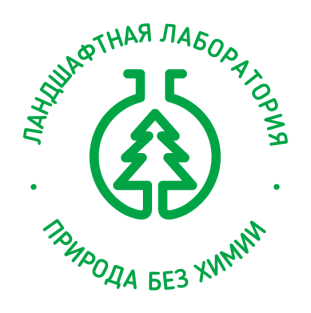 Положение дел в депрессивных парках
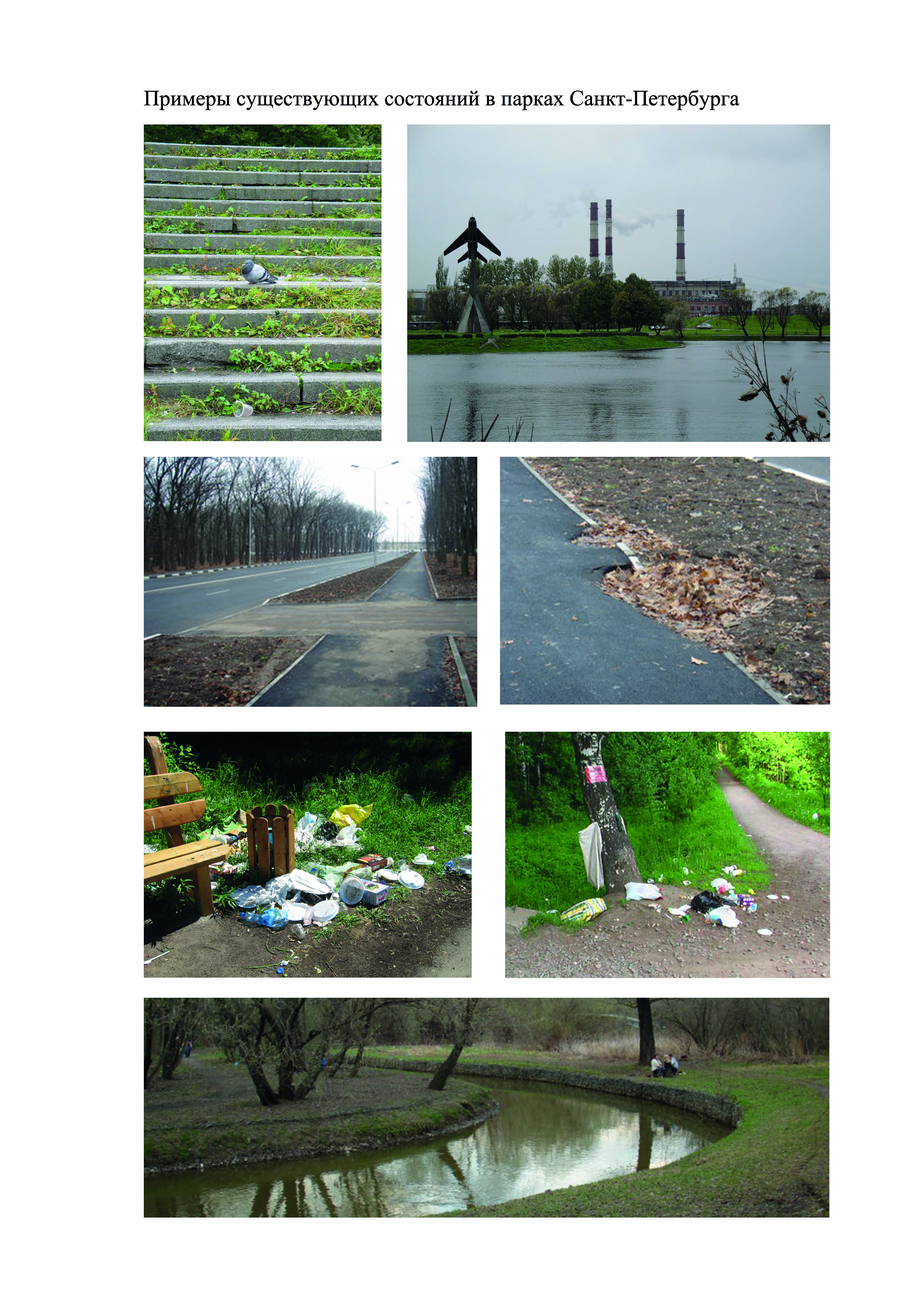 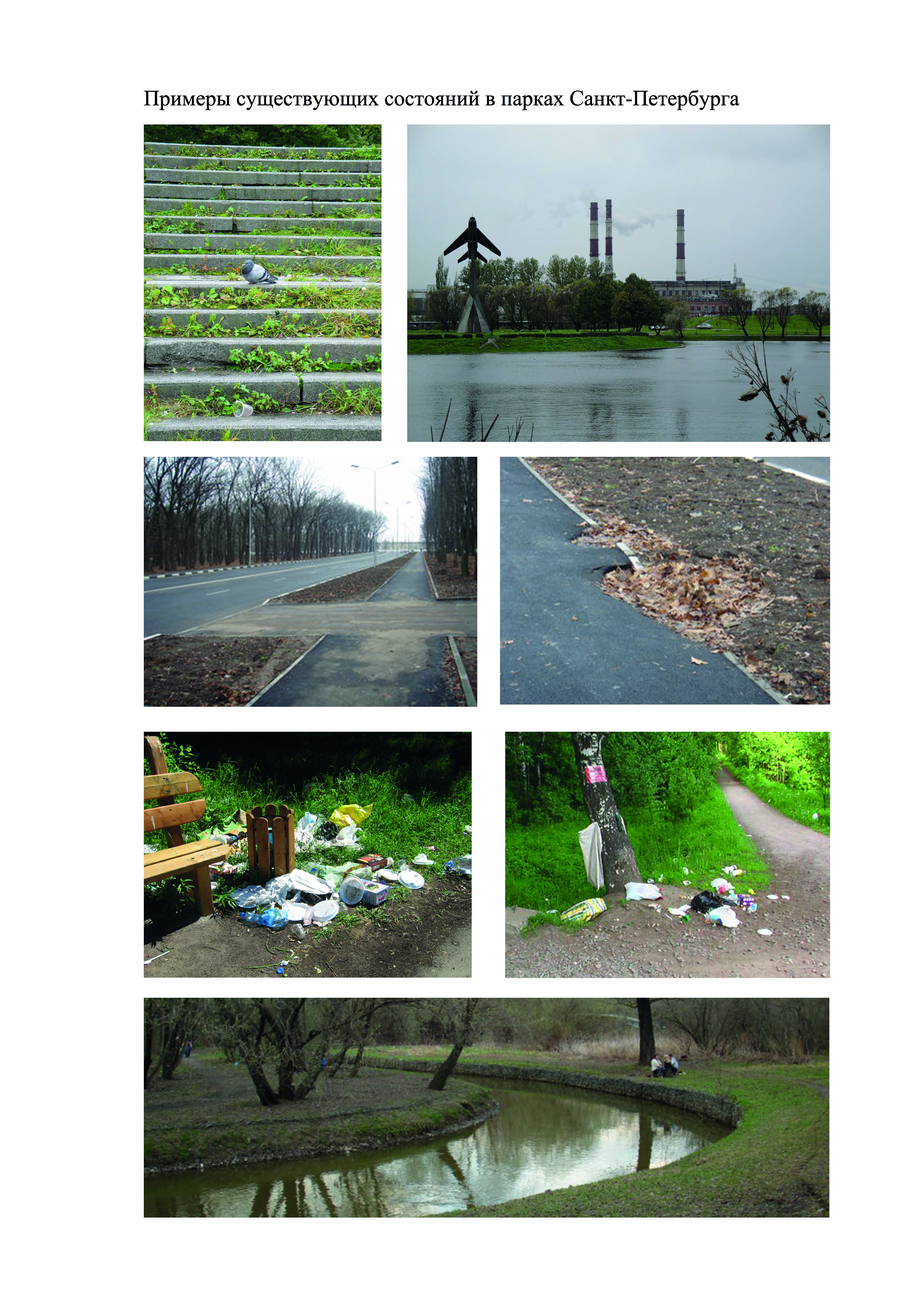 [Speaker Notes: Основной вариант]
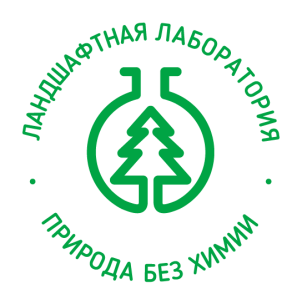 Реконструкция парков может быть проведена в сжатые сроки
1
компания-подрядчик
100%
готовыйпроект
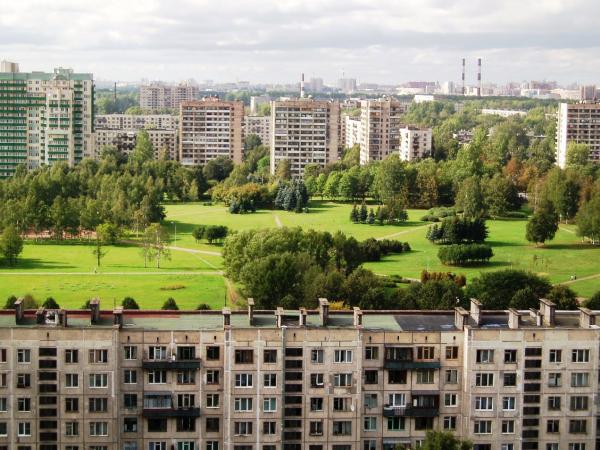 2
года
на работы
Проект «Парк мира» станет одной из жемчужин «зеленого ожерелья Петербурга», задуманного еще Петром I. 
В советское время город охватывал Зеленый пояс славы – система парков, посвященных Победе. 
Поэтому наш проект имеет серьезные исторические предпосылки.
Проект «Парк мира» разработан на базе парка им. Академика Сахарова, но все предлагаемые решения можно воплотить на территории почти любого парка из числа «депрессивных».
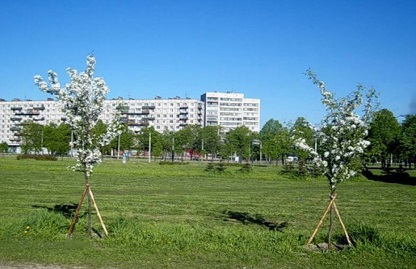 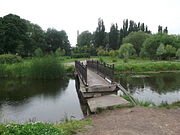 [Speaker Notes: Основной вариант]
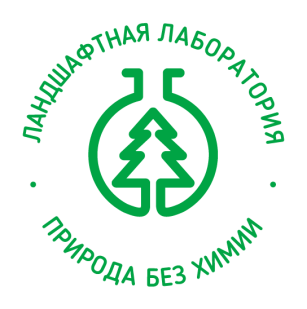 В чем заключается особенность проекта «Парк мира»?
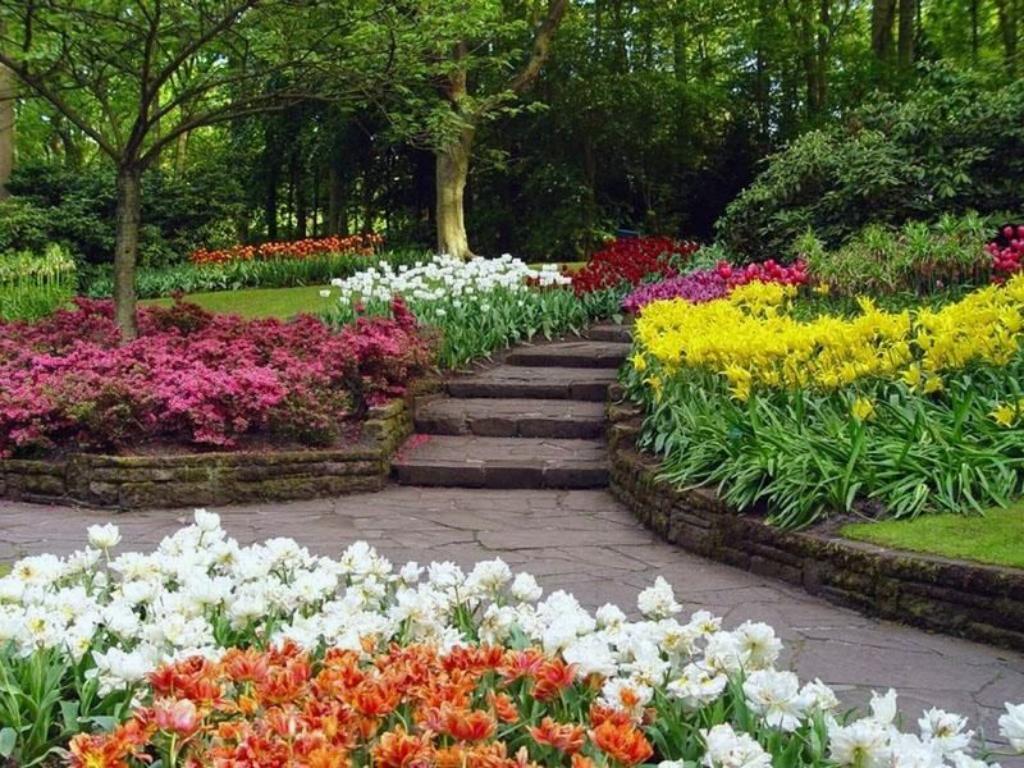 !!
активный
отдых
!!!
культурные мероприятия
!
спокойный отдых
В проекте заранее учтена прогулочная, спортивная, культурная и концертная инфраструктура. В парке можно не только гулять и заниматься спортом, но и проводить городские мероприятия, международные фестивали, организовывать культурные события не только городского, и даже европейского уровня.
В парке сохранятся старые высокостойные деревья, добавятся новые посадки, цветники, пруды, национальные мини-парки, места для активного отдыха, детские площадки, памятники и арт-объекты.
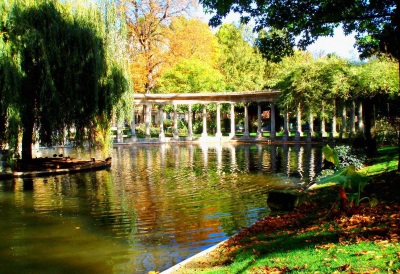 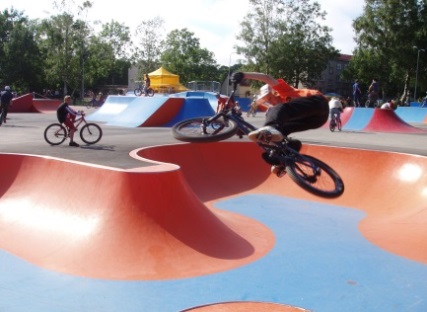 [Speaker Notes: Основной вариант]
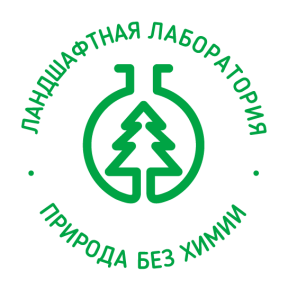 Общий план «Парка Мира»
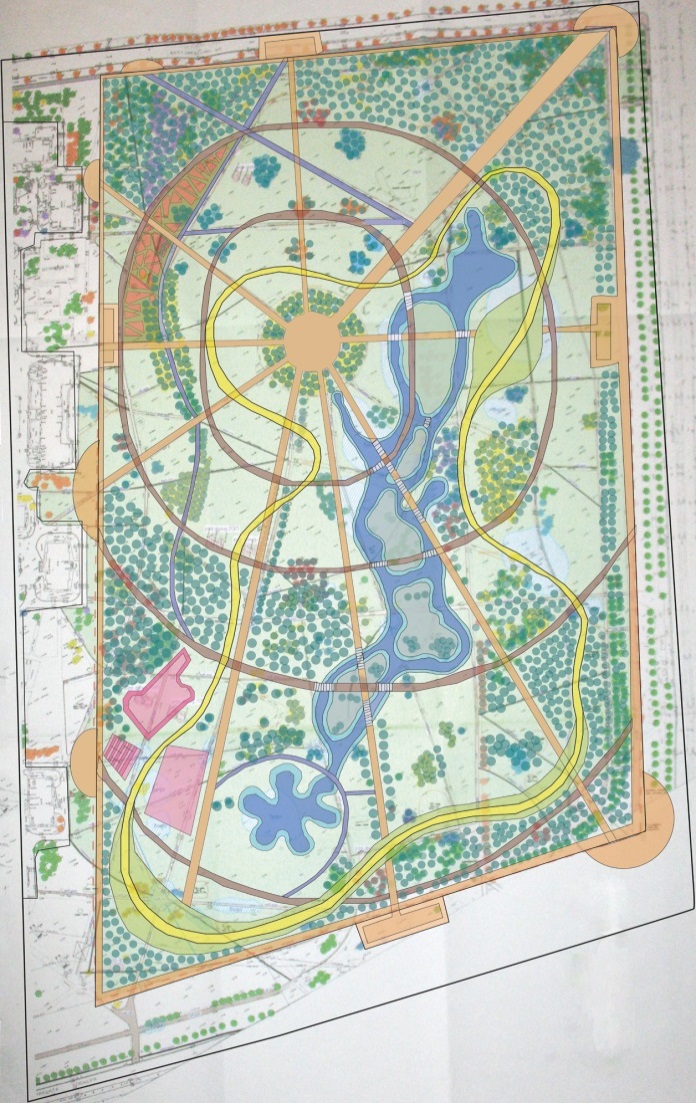 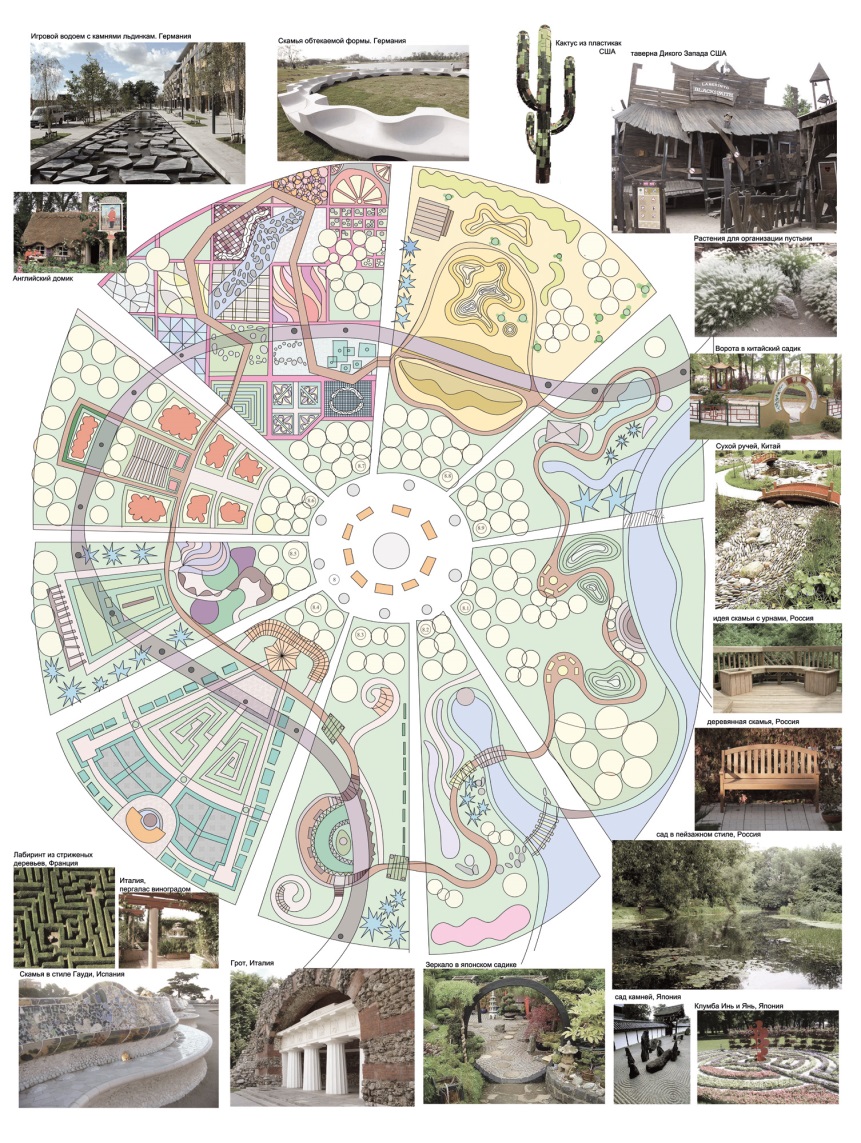 Общественное пространство
Национальные мини-парки
Водная система
Система островов
Зона активного отдыха и спорта
Зона спокойного отдыха
Зона искусства
Кинетический сад
Зона экологии
Двухуровневая велодорожка
Гроты-рестораны
Сцены и выставочные пространства
Цветники и рокарии
Детские площадки
Высокостойные деревья
Зона экстремального спорта, скейт-парк
Развитая сеть дорожек
Устойчивые к вытаптыванию газоны
[Speaker Notes: Основной вариант]
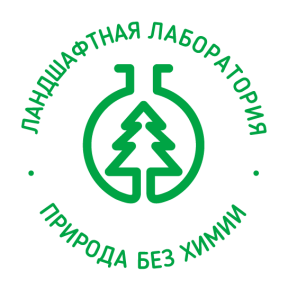 Общий вид «Парка Мира»
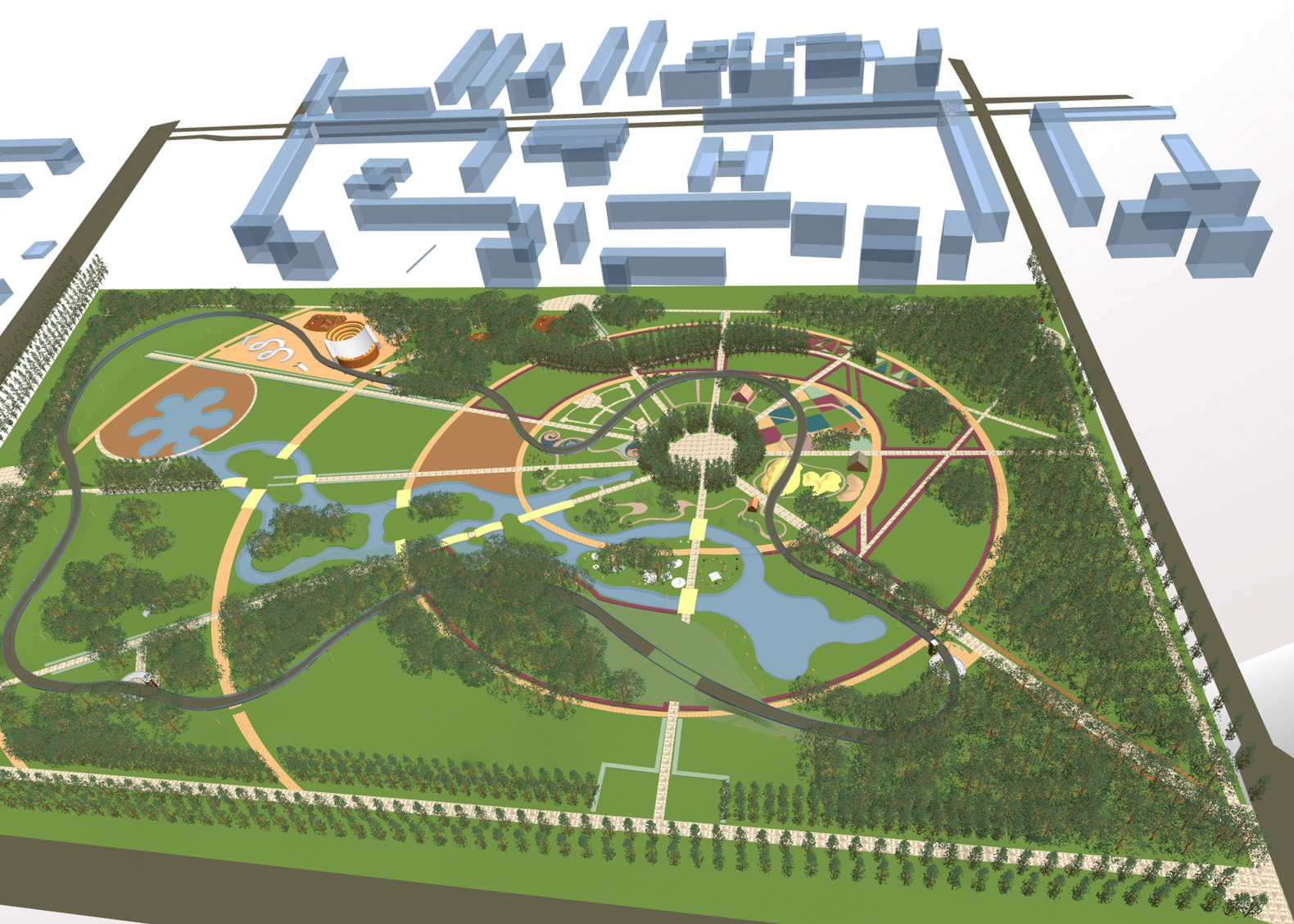 [Speaker Notes: Основной вариант]
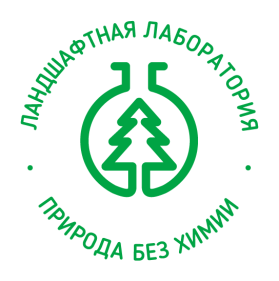 Проекты различных зон «Парка Мира»
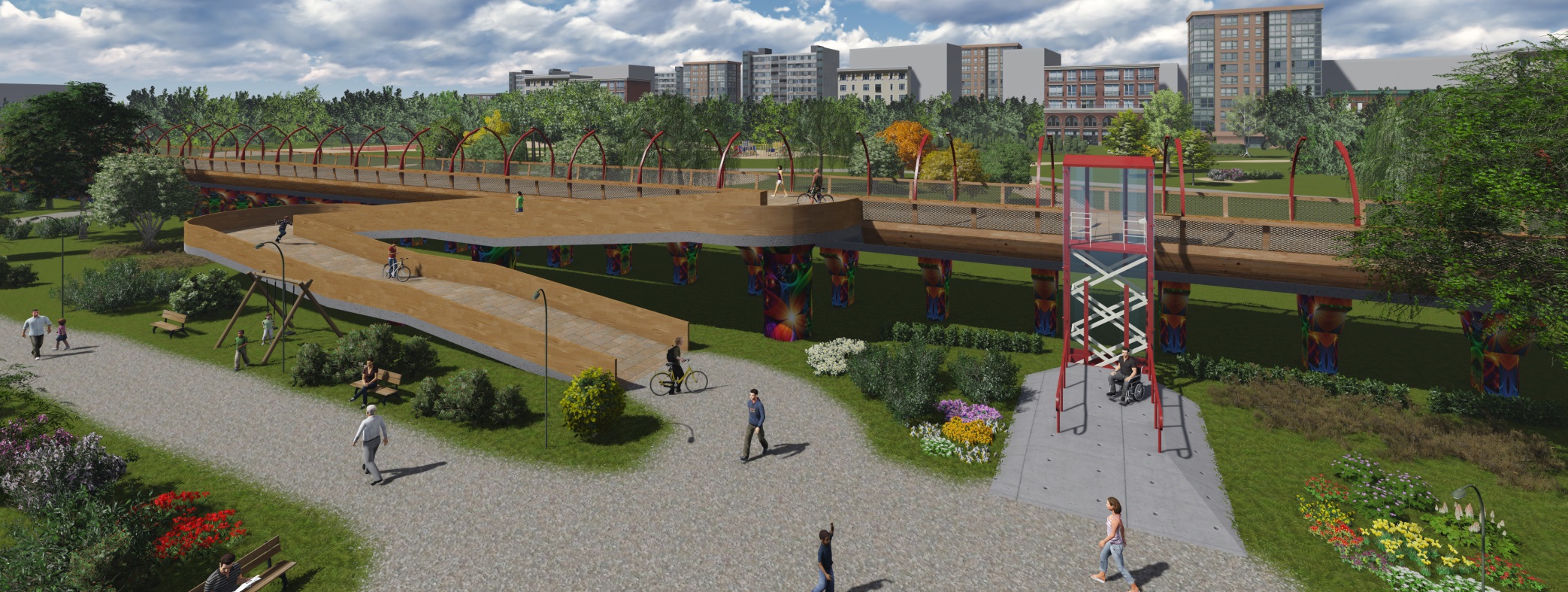 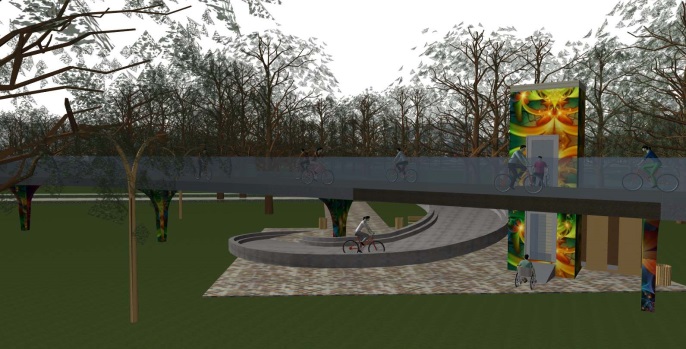 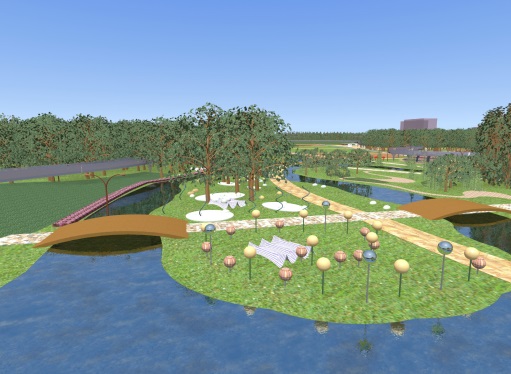 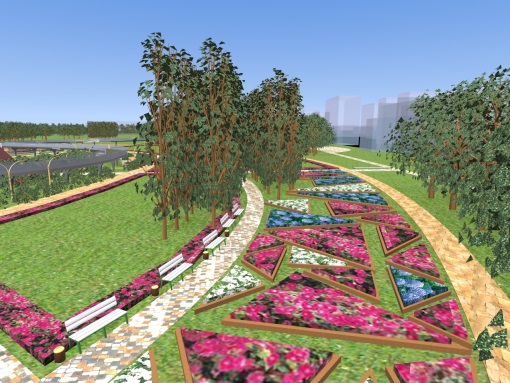 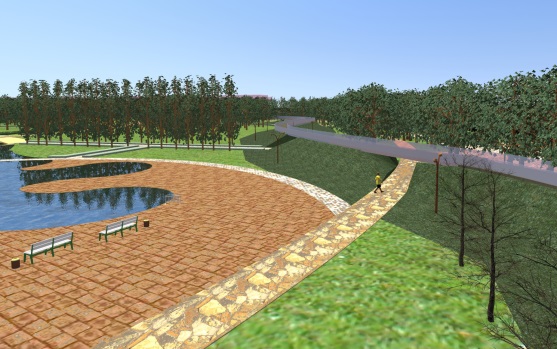 [Speaker Notes: Основной вариант]
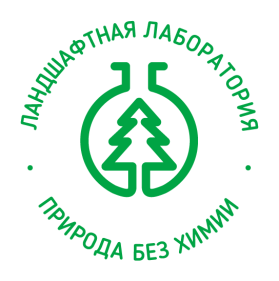 молодежи и людям зрелого возраста.
Здесь будет удобно всем – пенсионерам, родителям,
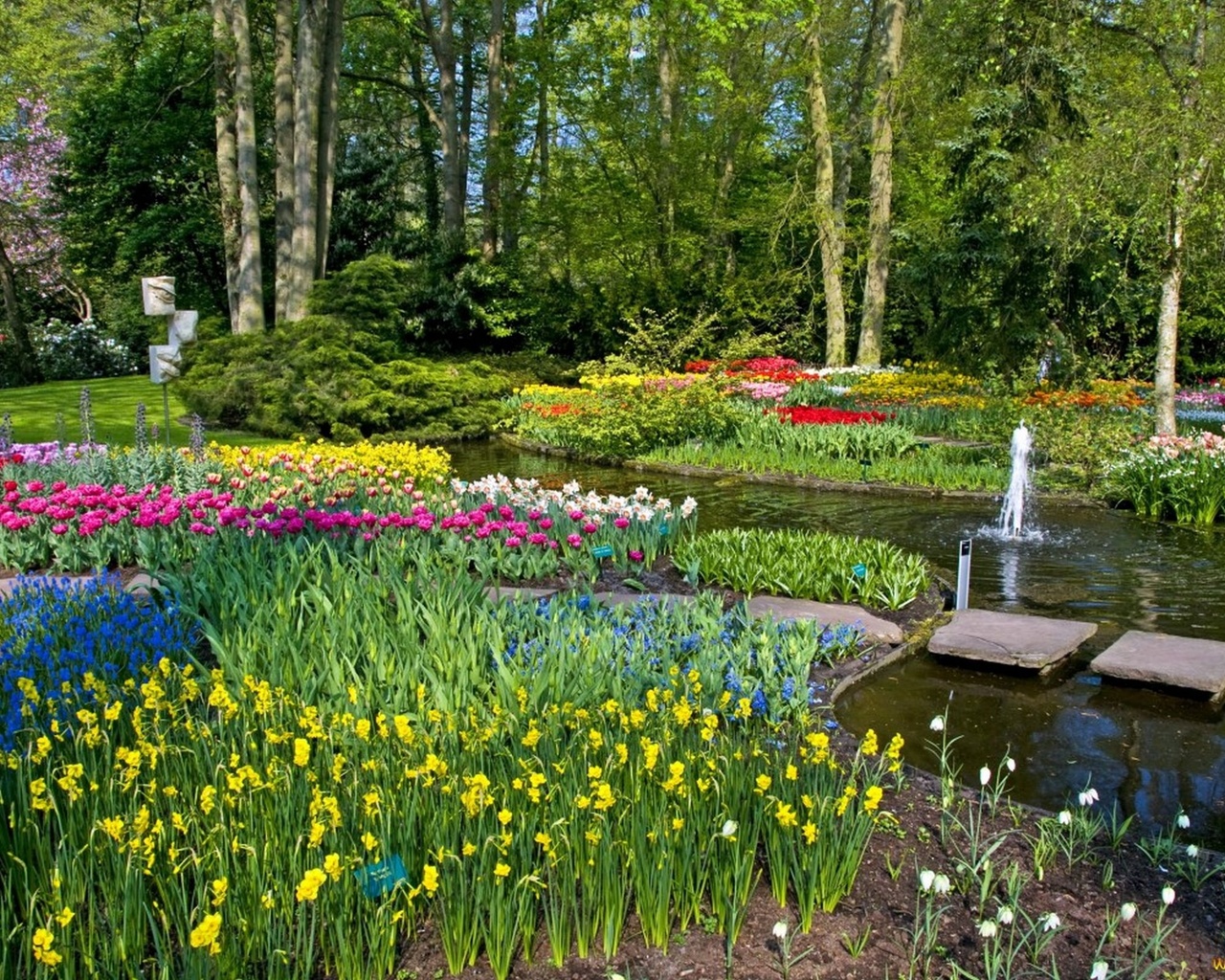 3
отдых, спорт, искусство
1
для жителей всех возрастов
2
для разных увлечений
В парке появится система прудов с островами. Ажурные мостики соединят несколько мини-парков в национальном стиле: российский, японский, китайский, английский, испанский, итальянский и другие.
В центре парка разместится кольцевая велодорожка, - зимой она превратится в лыжную трассу.
В парке будет зона образовательной деятельности, зона экологии, пространства для концертов и выставок современного искусства, интерактивные площадки, места для детских игр, общественные территории.
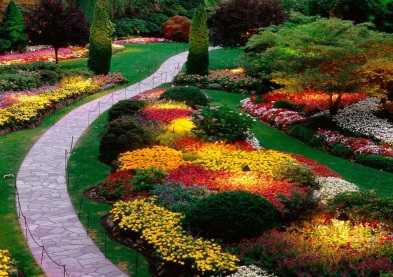 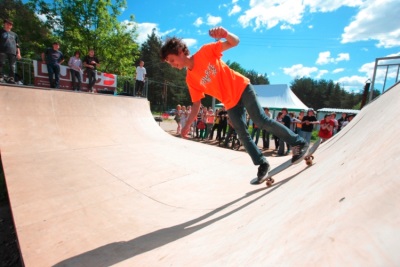 [Speaker Notes: Основной вариант]
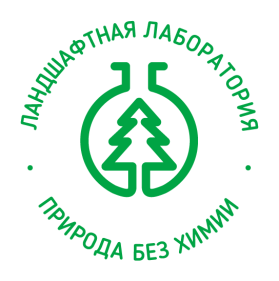 Кому будет интересен проект «Парк Мира»?
21га
полезного пространства
2
крупных района в зоне парка
0,5млн
жителей рядом
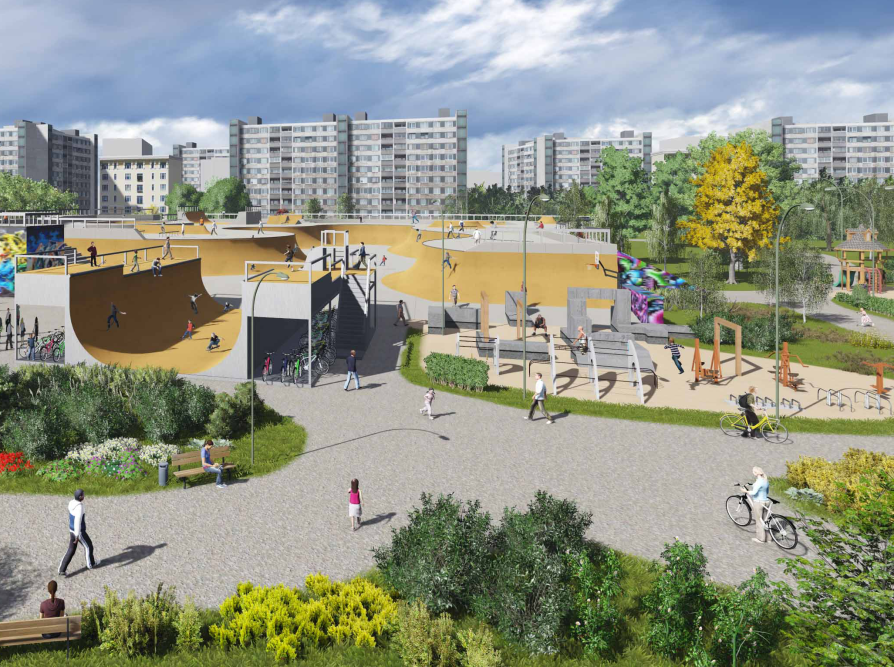 Жителям района: это полезный, многофункциональный ландшафтный комплекс, настоящий центр притяжения, отличное место для культурного отдыха. 
Администрации района: вместо депрессивной территории появляется достопримечательность, вместо головной боли появляется источник социальных благ.
Администрации города: устройство  парка в спальном районе снизит остроту многих общественных проблем; появится новый источник пополнения городского бюджета;  образуется площадка для культурных мероприятий.
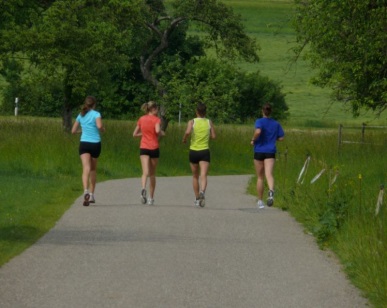 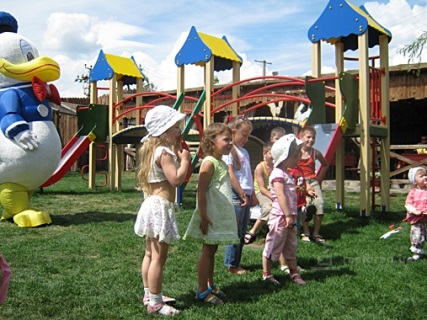 [Speaker Notes: Основной вариант]
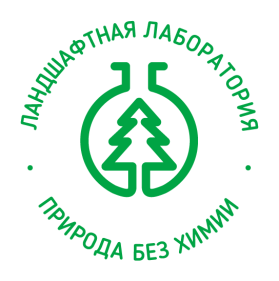 Кому еще будет интересен проект «Парк Мира»?
60000
чел./в день в течение года
8
магистралей возле парка
0,5млн
жителей рядом
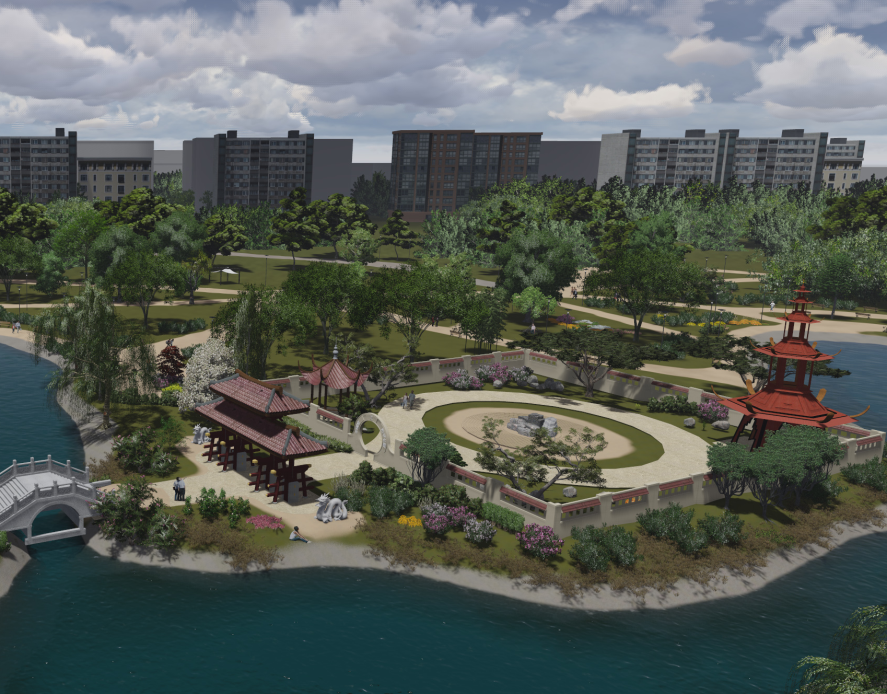 Иностранным консульствам: в парке предполагается создание мини-парков в национальном стиле: китайского, японского, английского, испанского, немецкого и др. 
Культурным организациям: площадки для современного искусства будут весьма актуальны для многих культурных фондов и организаций.
Инвесторам: в парке предусмотрены коммерческие зоны. Учитывая его посещаемость – в среднем   60000 чел. в день, в зависимости от сезона – они будут более чем рентабельны.
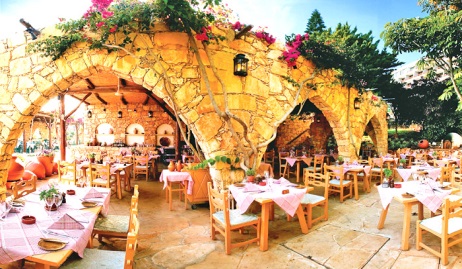 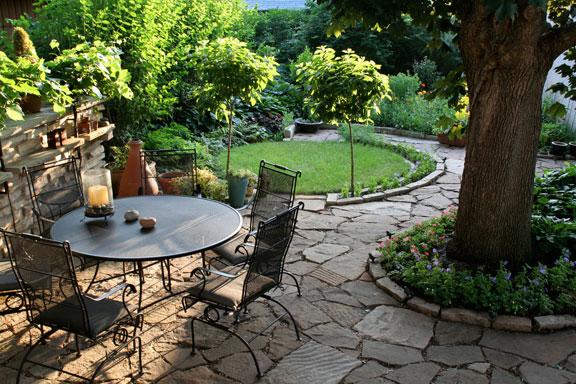 [Speaker Notes: Основной вариант]
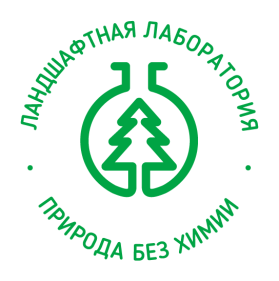 В чем уникальность проекта «Парк мира»?
10
тематических зон
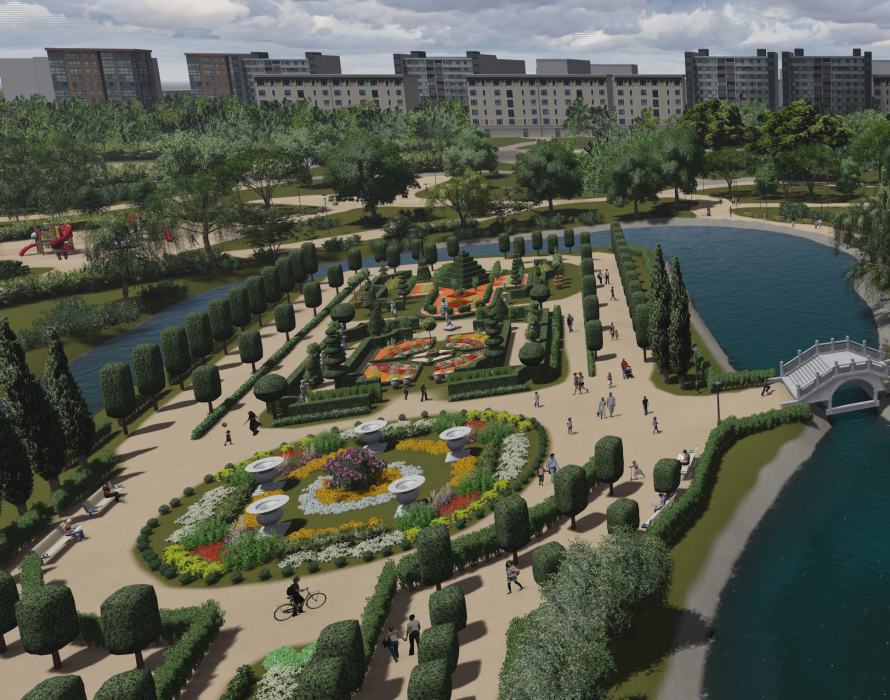 1
общая водная система
9
национальных мини-парков
В Петербурге схожие рекреационные, образовательные и культурные функции выполняет ЦПКиО им. Кирова, но он очень сильно перегружен посетителями и едва справляется с их потоком, его инфраструктура не рассчитана на возрастающие запросы горожан.
Идея «Парка мира» привносит в обычные спальные районы самое лучшее из петербургских традиций и современной культурной практики.
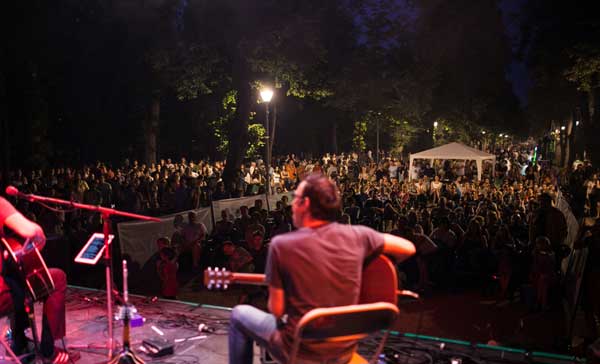 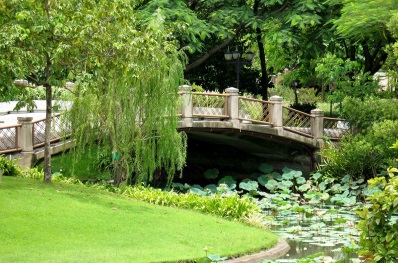 [Speaker Notes: Основной вариант]
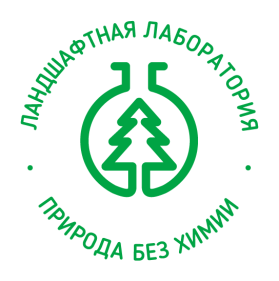 Этапы работ по воплощению проекта «Парк мира»
III
ландшафтные работы
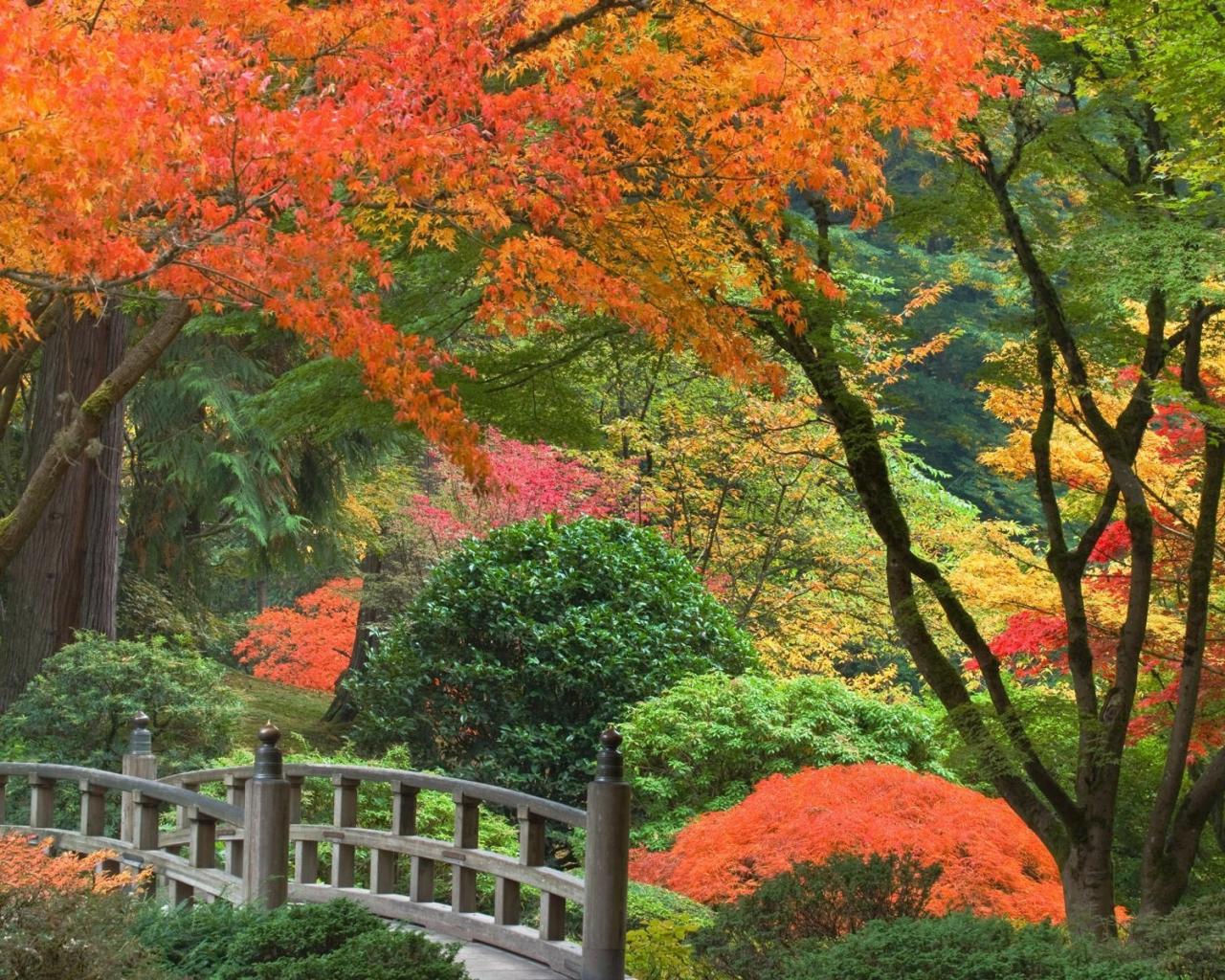 II
геопластика и дизайн
I
осушение и дренаж
Несмотря на масштабность задуманного, проект прекрасно реализуется силами профессиональной ландшафтной компании с минимальным привлечением субподрядчиков. 
Основные технологии – осушение, устройство дренажа, геопластика, настил газона, высаживание деревьев,  стандартные методы ландшафтного дизайна.
Ключевой момент:  территория не меняет своего статуса – она остается парковой зоной. Все предлагаемые нами решения укладываются в правовое поле садово-парковой деятельности.
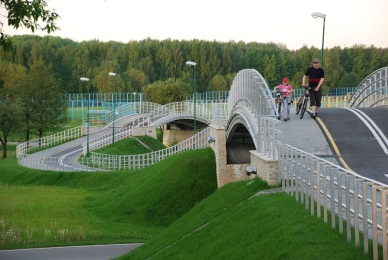 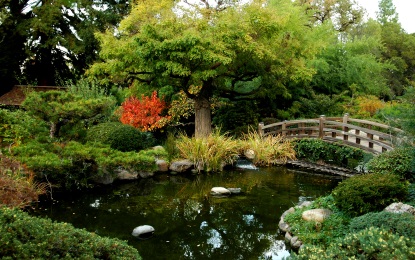 [Speaker Notes: Основной вариант]
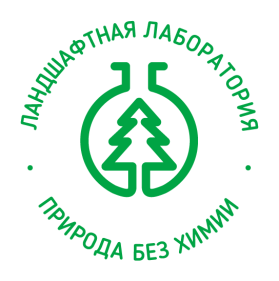 Интересы инвесторов: рентабельность проекта
!!!
большие возможности
!!
различные варианты
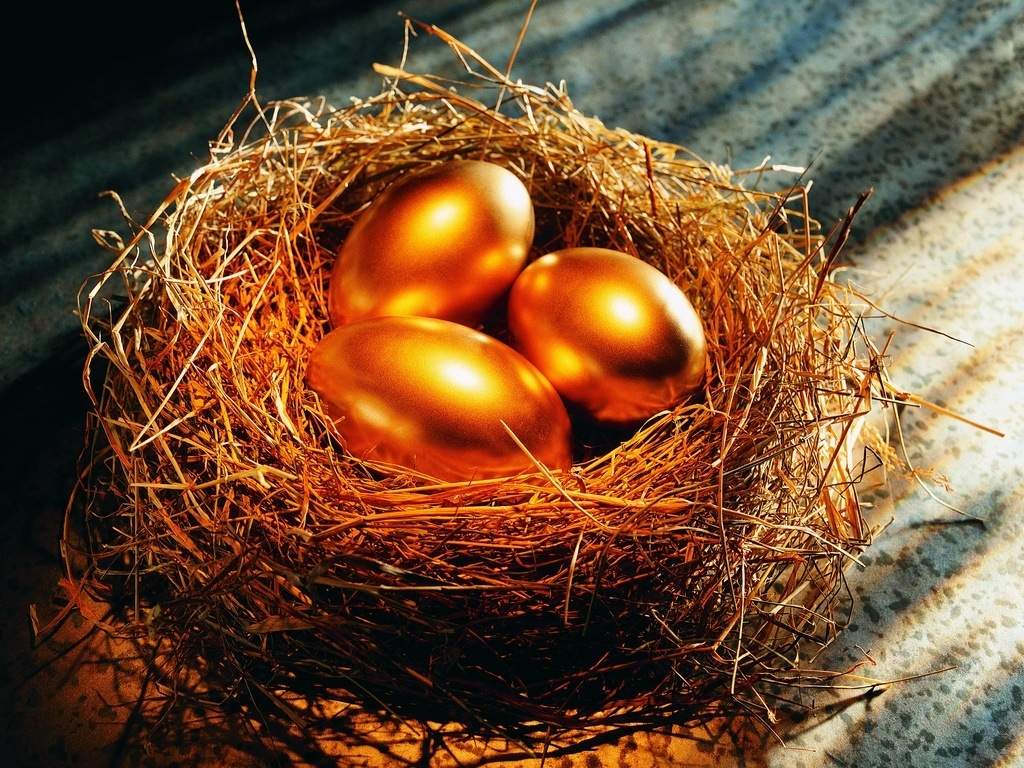 !
высокая доходность
Инвесторы могут получить доход от кафе и ресторанов. Возможен заработок на концертах и фестивалях современного искусства – за счет билетов или спонсоров.
Предполагаются площади для размещения наружной рекламы: эти места будут интересны производителям спортинвентаря, продуктовым сетям, автопроизводителям, операторам мобильной связи.
Строительным компаниям парк будет интересен как площадка для социально значимых проектов. 
Возможно привлечение иностранных компаний, особенно в сфере поддержки национальных мини-парков.
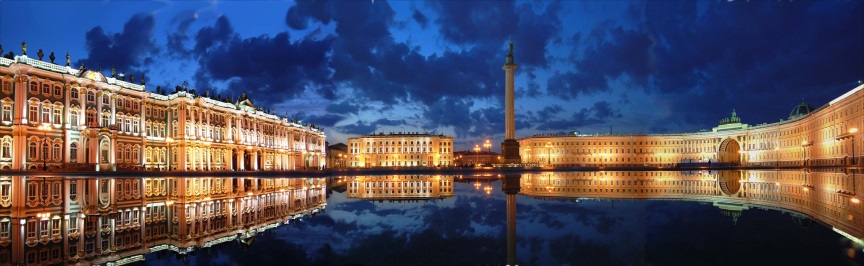 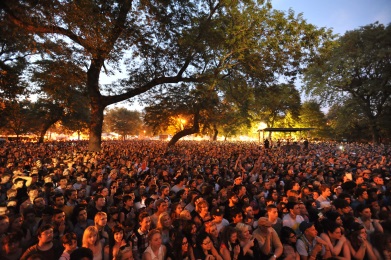 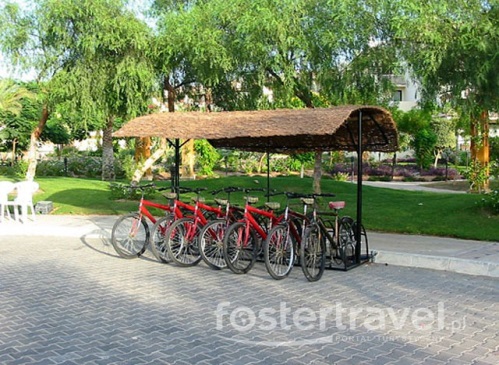 [Speaker Notes: Основной вариант]
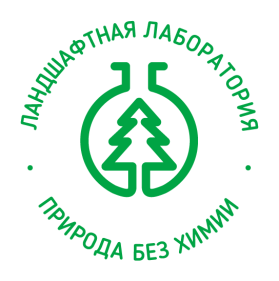 «Парк мира» - проект, достойный культурной столицы России.
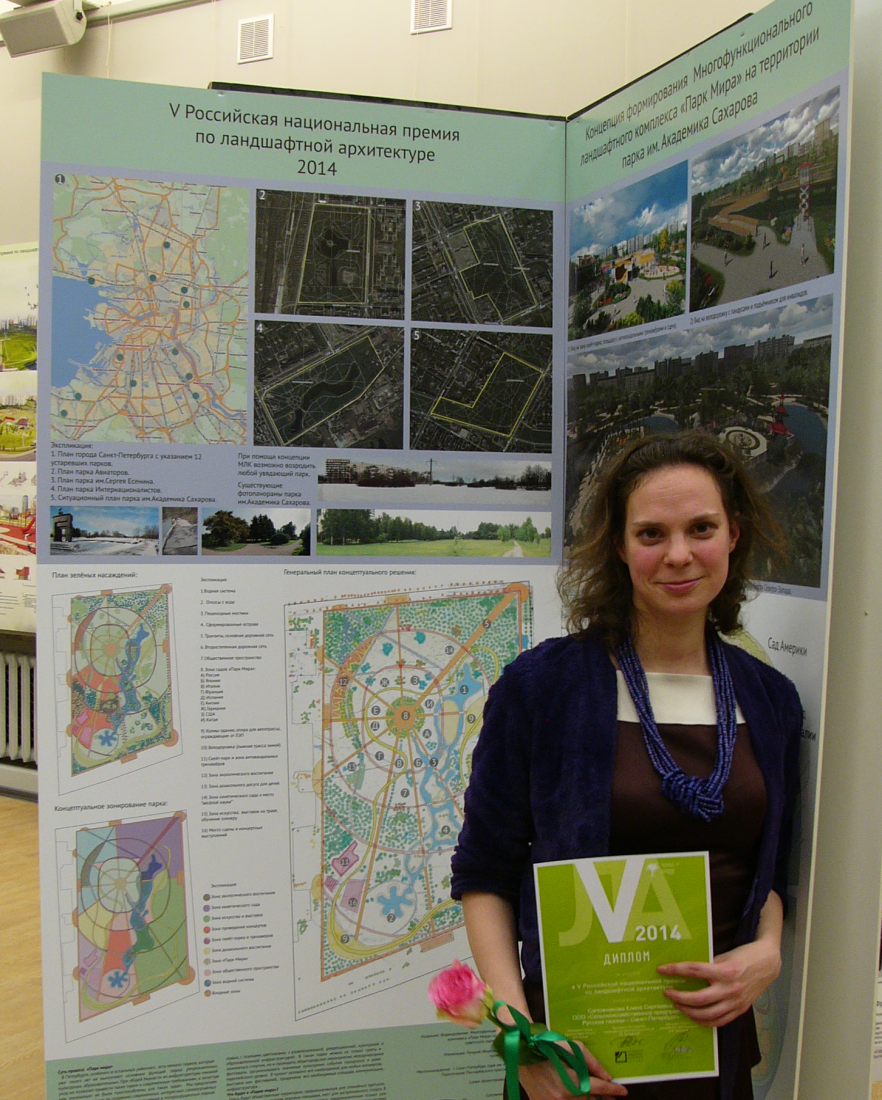 2
современные технологии
3
полезность и необходимость
1
петербургские традиции
«Парк мира» - это инновационный и в то же время простой в реализации проект, отвечающий потребностям жителей спального района, социальным и культурным запросам горожан, интересам развития Петербурга. 
Это проект, способный приносить серьезный доход.
Это современный парк, спланированный на основе самых передовых достижений.
Автор проекта: Сапожникова Елена Сергеевна
Директор Ландшафтной Лаборатории
[Speaker Notes: Основной вариант]